职务职务职务职务职务职务职务职务
职务职务职务职务
职务职务职务职务
职务职务职务职务
职务职务职务职务
职务职务职务职务
职务职务职务职务
职务职务职务职务
职务职务职务职务
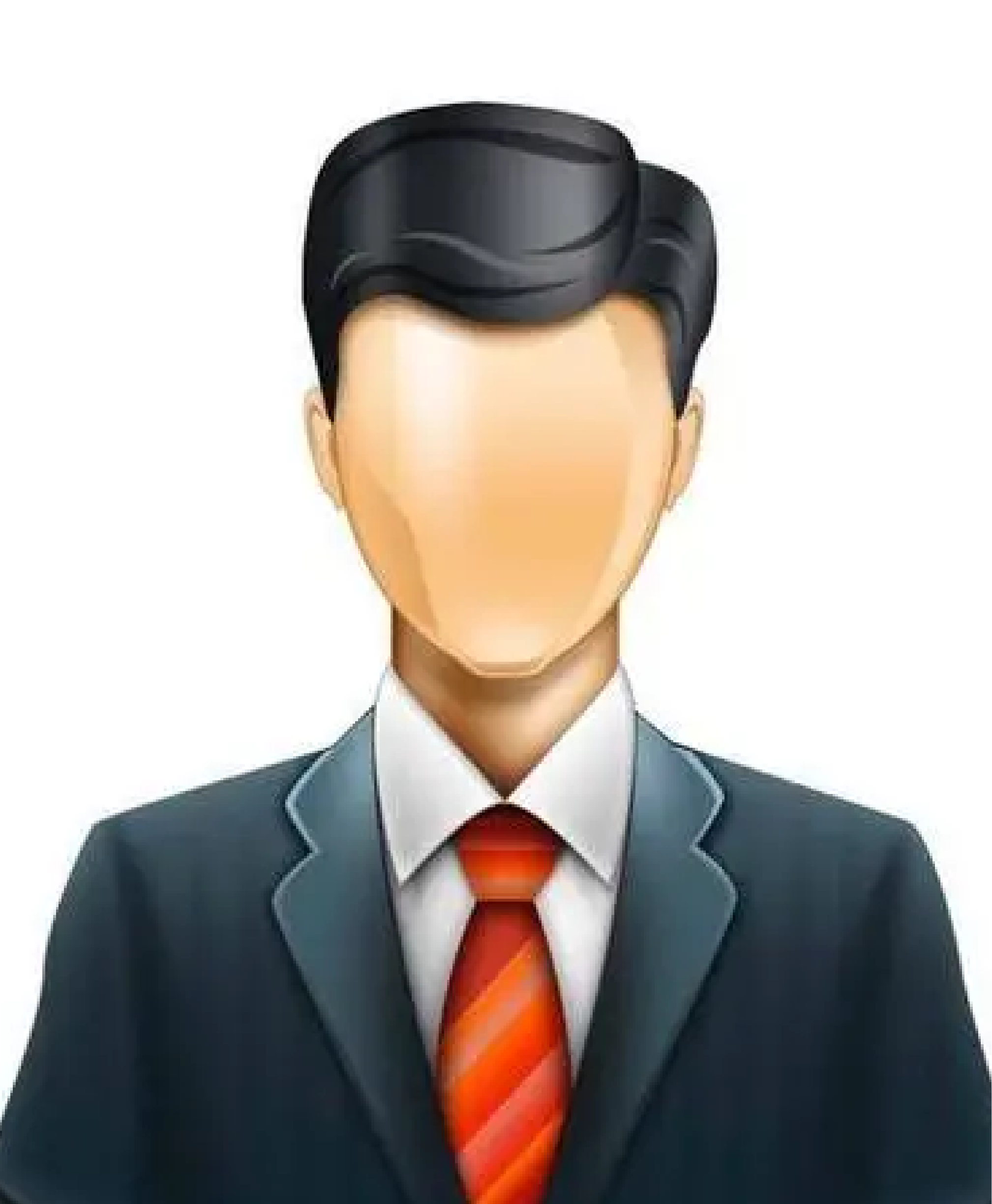 某某某
XXXXXXXXXX医院